Digitalised ambulance care
Birgit Lao
Director General of Estonian Health Board
Short intro video:
e-Ambulance Solution in Estonia
eAmbulance
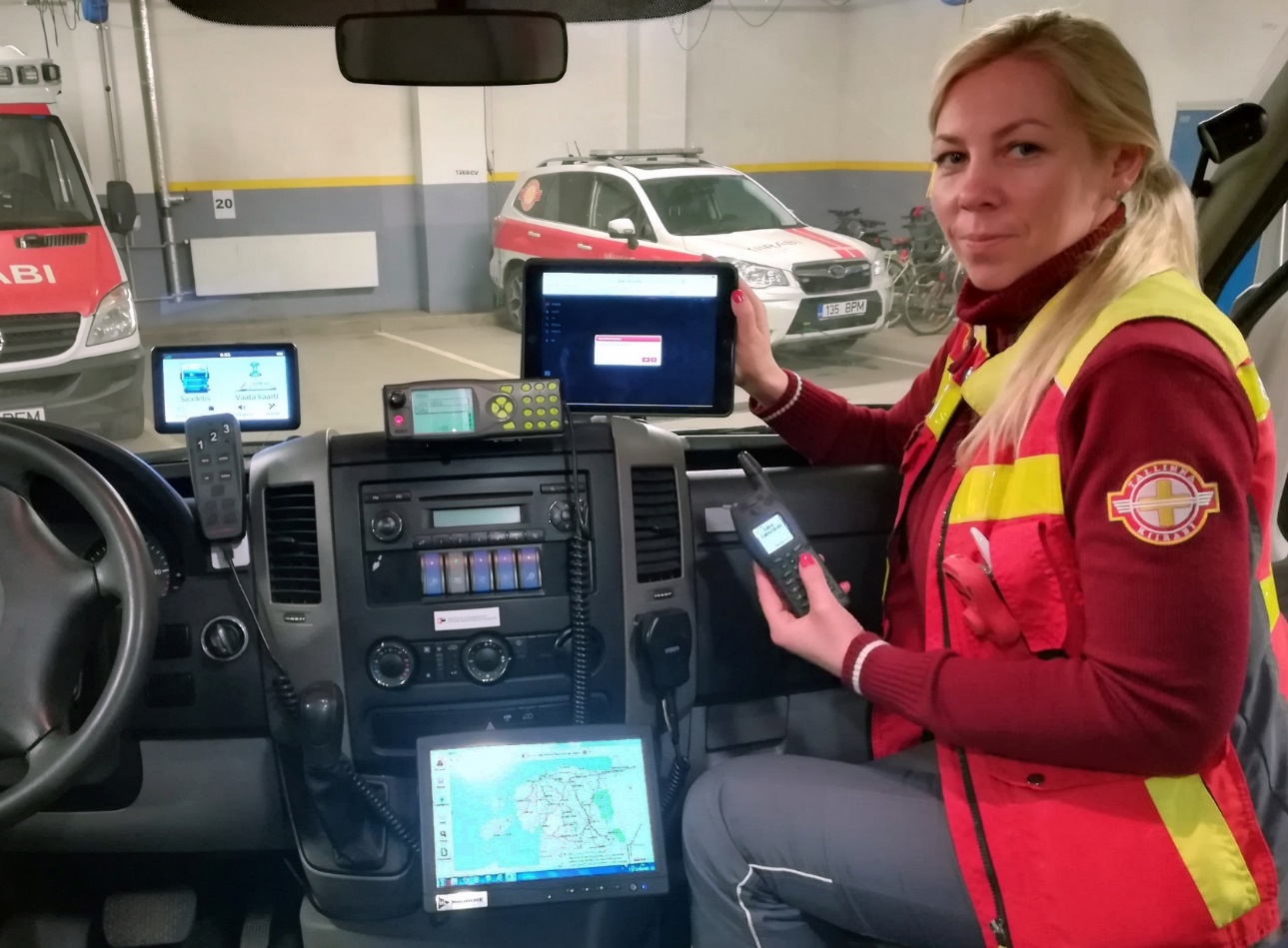 Receiving dispatch and incident information.
 Access to the patient’s previous health data.
 Documentation of the patient’s condition, medical staff actions, and administered medications.
 Reviewing ambulance operation guidelines.
 Data transmission to the Health Information System.
 Collection and analysis of quality and statistical data.
Not enough
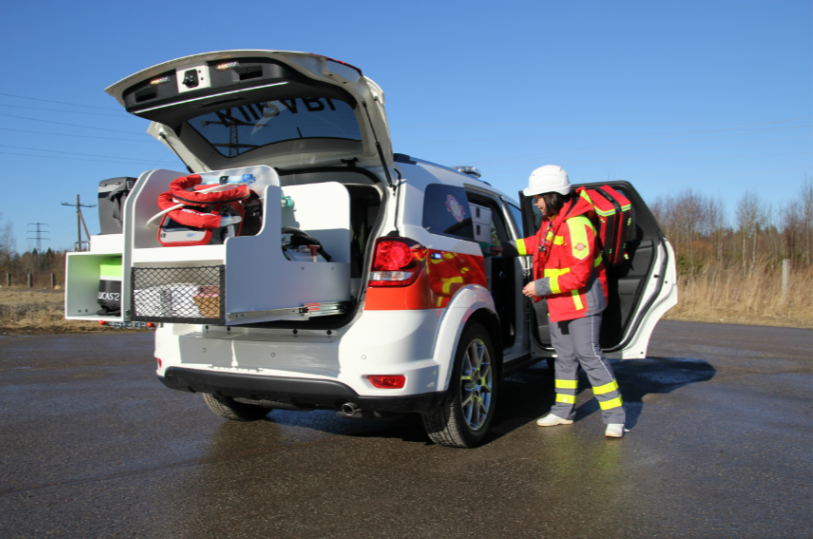 Background Challenges:
 Aging Population
 More chronically ill individuals
 Fewer healthcare workers and resources 
 Rising Healthcare Costs

 Key Challenges
 Understaffed and overburdened services
 Inadequate primary care access
From Reactive to Proactive
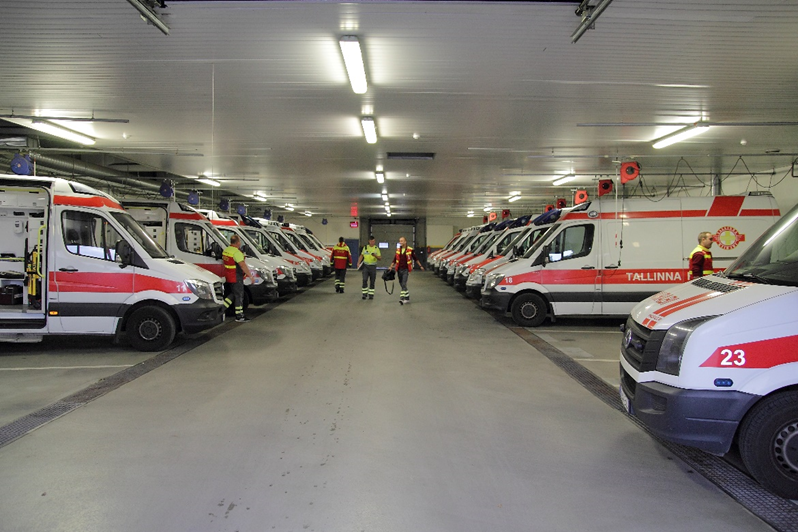 Weather & Environment:
Use forecasts to plan resources proactively
Pre-deploy crews based on conditions 
Mobile Data: 
Factor in crowd movement and seasonal migration 
Position ambulances where people actually are 
Regional Health Profiles: 
Combine current and historical data Predict emergency demand with date/time accuracy 
Position resources accordingly
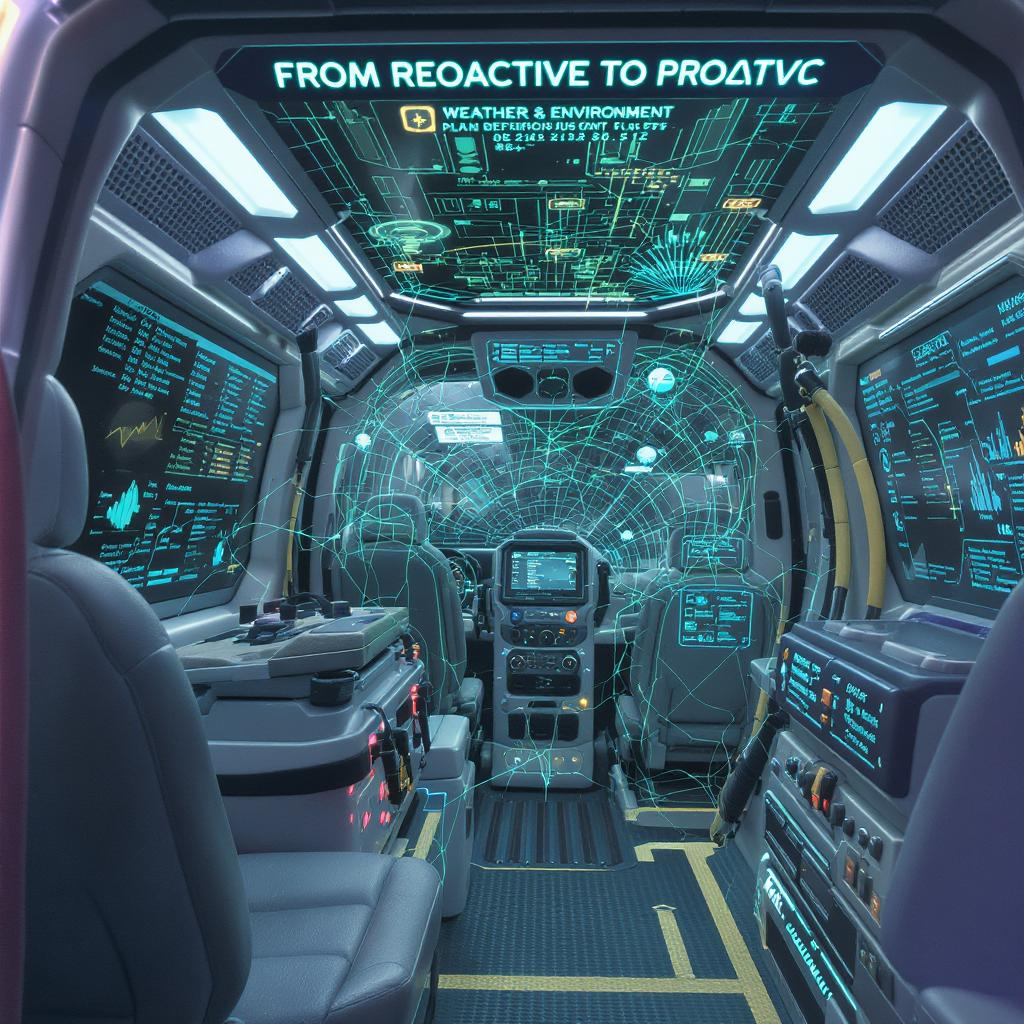 Tänan!
birgit.lao@terviseamet.ee